Problemática que plantea Big Data
Módulo 1 – Lección 4
Agenda
Introducción a la problemática del Big Data
Problemas
Volumen
Integración de las fuentes
Verificación de la calidad
Gestión de datos Streaming
Otros problemas
Resumen del módulo 1
‹#›
Introducción a la problemática del Big Data
Big Data proporciona un gran abanico de posibilidades a las organizaciones pero ...
Velocidad
Veracidad
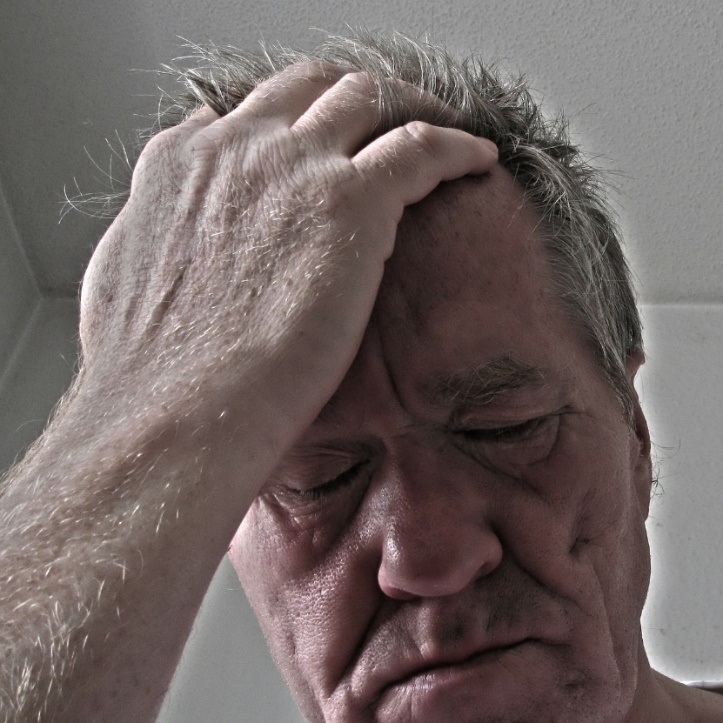 Variedad
Valor
Volumen
Las 5v’s son un problema en sí mismas
‹#›
Introducción a la problemática del Big Data
Encuesta reciente a empresas que usan Big Data muestra que:
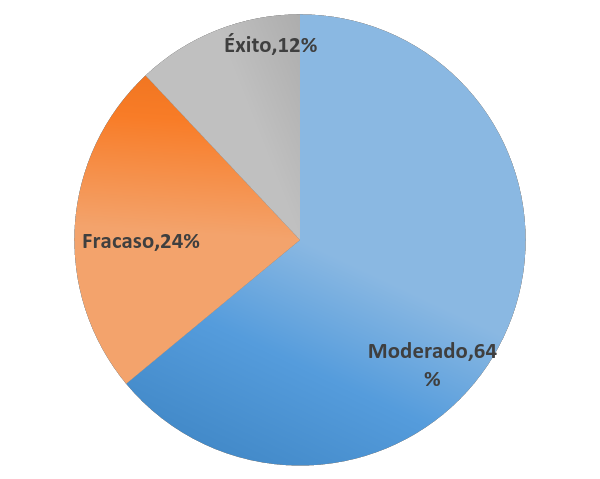 Solo un 12% afirman tener gran éxito en su uso

Frente a un 64% de éxito moderado y un 24% de fracaso
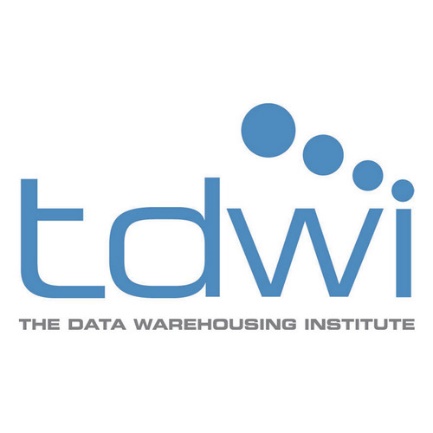 Fuente:
‹#›
[Speaker Notes: (The Data Warehouse Institute, 2013)]
Introducción a la problemática del Big Data
El fracaso se debe a problemas como:
Complejidad de la integración de las fuentes de datos
Pobre calidad de los datos
Gestión de datos generados en tiempo real
Falta de personal con las habilidades adecuadas 
Elección de la arquitectura incorrecta
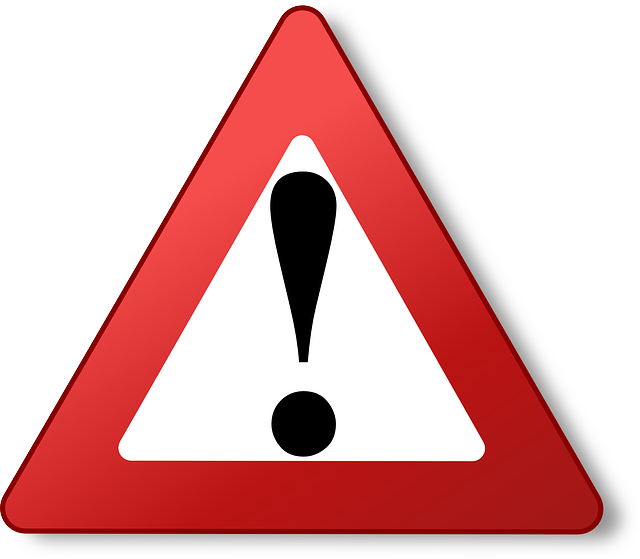 ‹#›
Problemas. Volumen
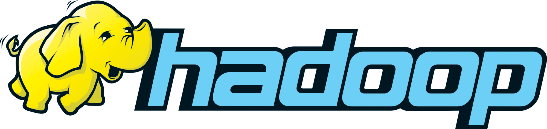 NoSQL
El procesamiento y análisis de los enormes volúmenes es uno de los problemas más evidentes y antiguos.
Sin embargo, la tecnología actual aporta soluciones como Apache Hadoop y las bases de datos NoSQL
De bajo coste y escalables en volumen 
Procesamiento y análisis de terabytes de datos en minutos o segundos sobre hardware comercial
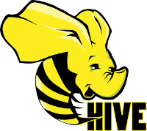 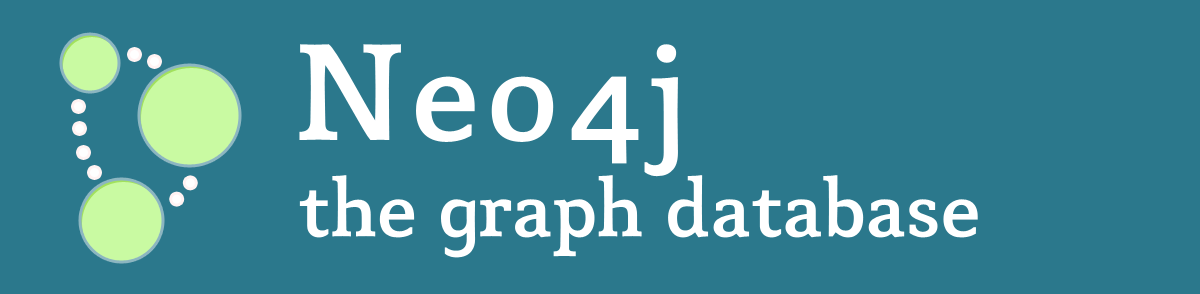 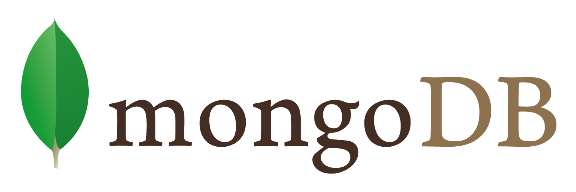 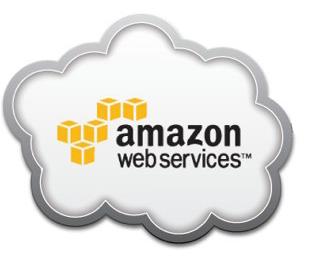 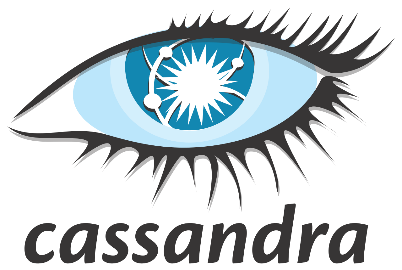 ‹#›
Problemas. Gestión de datos Streaming
Datos generados y distribuidos en tiempo real
“Streaming”
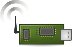 Retos
i) Integración 
ii) Verificación de la calidad
* En tiempo real
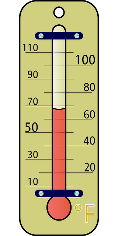 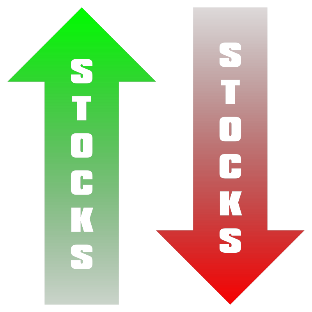 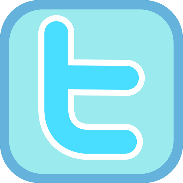 Oportunidad de Análisis. “Real Time”
‹#›
[Speaker Notes: La gestión de este tipo de fuentes supone importante retos
Integración y comprobación de la calidad en tiempo real
Se suelen reducir los requisitos de calidad para que sea viable]
Problemas. Gestión de datos Streaming
Datos generados y distribuidos en tiempo real
“Streaming”
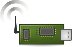 Retos
i) Integración 
ii) Verificación de la calidad
* En tiempo real
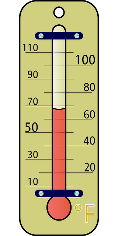 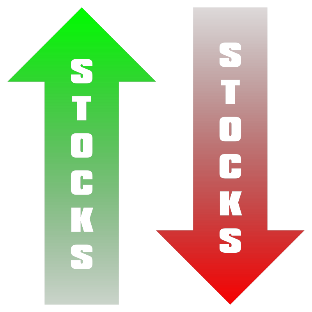 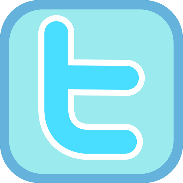 Oportunidad de Análisis. “Real Time”
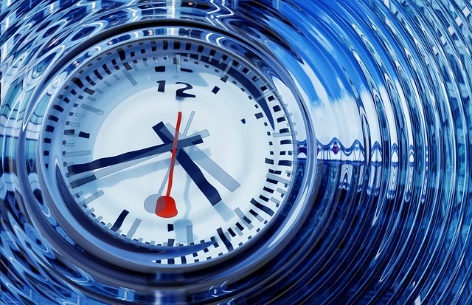 ‹#›
[Speaker Notes: La gestión de este tipo de fuentes supone importante retos
Integración y comprobación de la calidad en tiempo real
Se suelen reducir los requisitos de calidad para que sea viable]
Problemas. Gestión de datos Streaming
Datos generados y distribuidos en tiempo real
“Streaming”
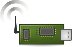 Retos
i) Integración 
ii) Verificación de la calidad
* En tiempo real
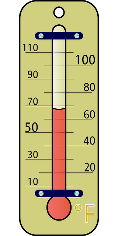 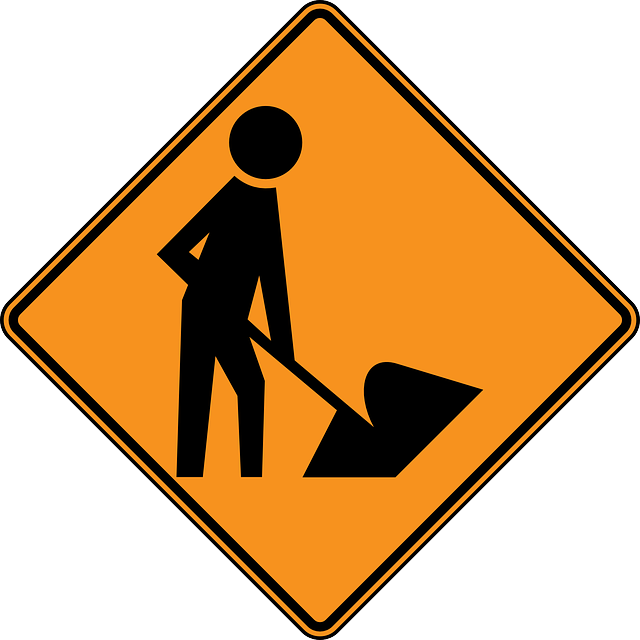 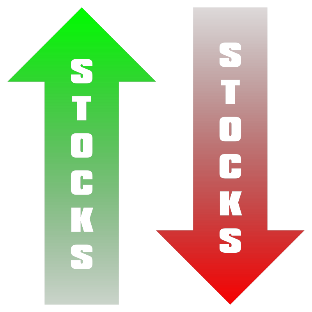 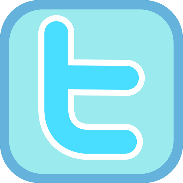 Oportunidad de Análisis. “Real Time”
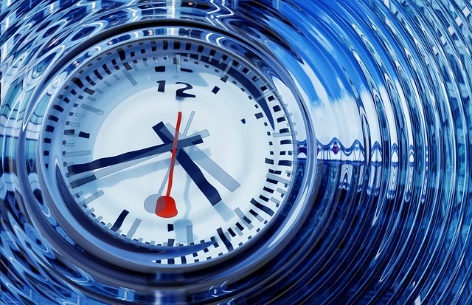 ‹#›
[Speaker Notes: La gestión de este tipo de fuentes supone importante retos
Integración y comprobación de la calidad en tiempo real
Se suelen reducir los requisitos de calidad para que sea viable]
Problemas. Integración de las fuentes
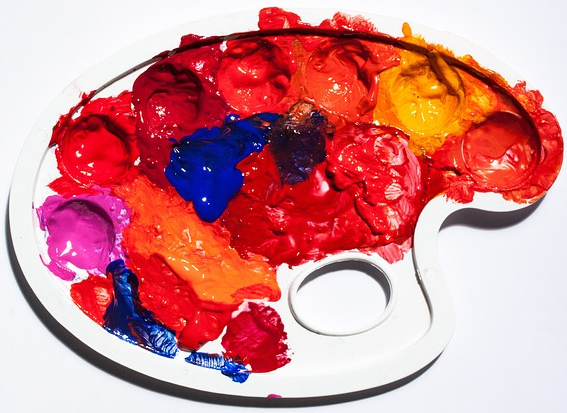 Combinación o integración de fuentes de datos, internas y externas
Una de las formas de añadir valor a los datos originales y prepararlos para el análisis
‹#›
Problemas. Integración de las fuentes
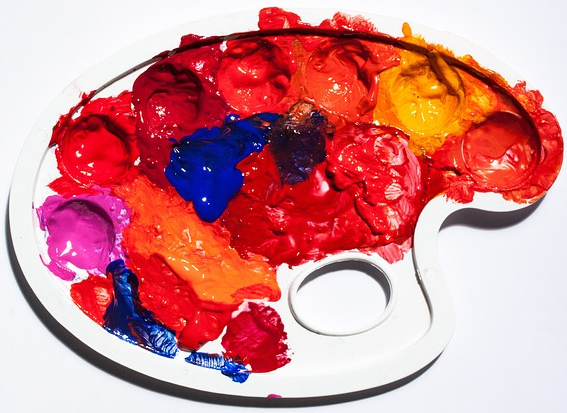 Combinación o integración de fuentes de datos, internas y externas
Una de las formas de añadir valor a los datos originales y prepararlos para el análisis
La Variedad o heterogeneidad de las fuentes, hace que esta tarea requiera un gran esfuerzo humano 
Sobre todo cuando se maneja un gran número de fuentes
A tener en cuenta: Distintos modelos de datos, distinto formato, falta o inexistencia de metadatos...
‹#›
Problemas. Verificación de la calidad
Es muy difícil comprobar la Veracidad o precisión de los datos contenidos en las fuentes externas
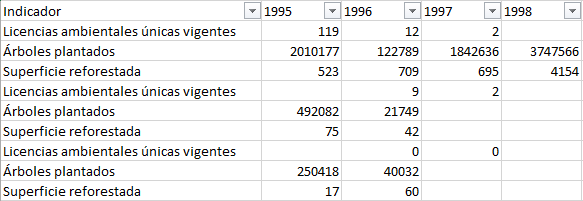 Su generación no depende de nosotros
Falta de datos, ruido, alteraciones…
‹#›
[Speaker Notes: Su generación no depende de nosotros
Falta de datos, ruido, alteraciones…]
Problemas. Verificación de la calidad
Es muy difícil comprobar la Veracidad o precisión de los datos contenidos en las fuentes externas



Es necesario garantizar la calidad de los datos antes y después de los procesos de integración
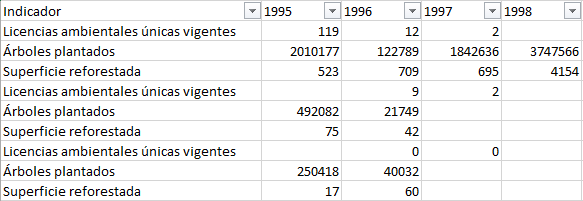 Su generación no depende de nosotros
Falta de datos, ruido, alteraciones…
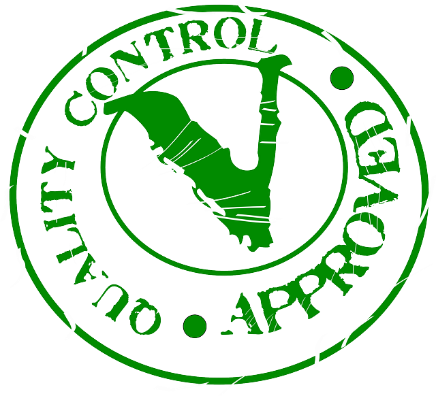 ‹#›
[Speaker Notes: Su generación no depende de nosotros
Falta de datos, ruido, alteraciones…]
Otros problemas
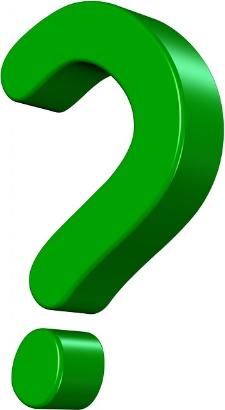 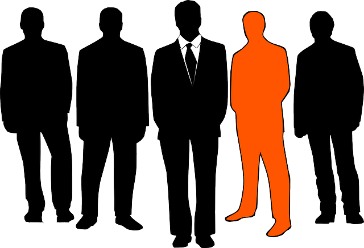 La falta de personal con las habilidades adecuadas
‹#›
Otros problemas
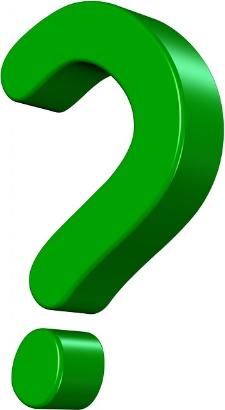 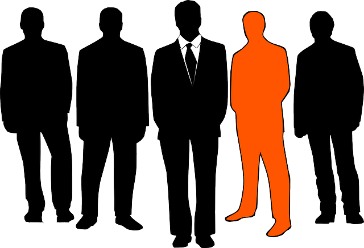 La falta de personal con las habilidades adecuadas
Selección de la arquitectura idónea
¿Qué base datos NoSQL es la más adecuada? 
¿Clúster local o uso de servicios y almacenamiento en la nube?
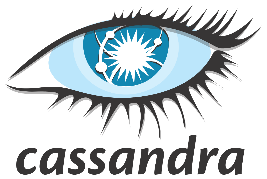 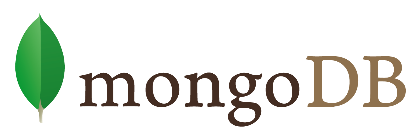 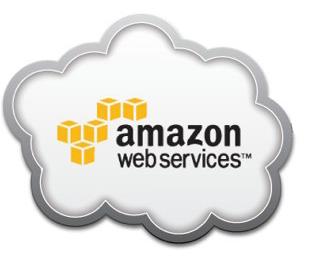 ‹#›
Otros problemas
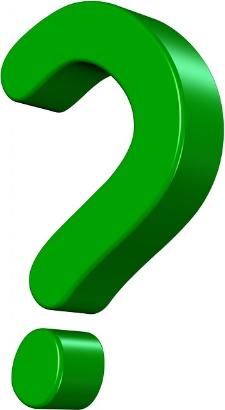 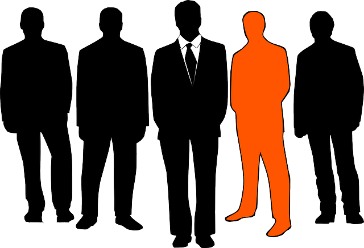 La falta de personal con las habilidades adecuadas
Selección de la arquitectura idónea
¿Qué base datos NoSQL es la más adecuada? 
¿Clúster local o uso de servicios y almacenamiento en la nube?
Otros problemas
Coexistencia con Almacenes de Datos (Data Warehouses)
Coste de implementación y mantenimiento
Pobre integración entre herramientas Big Data existentes
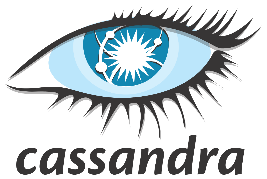 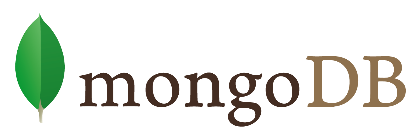 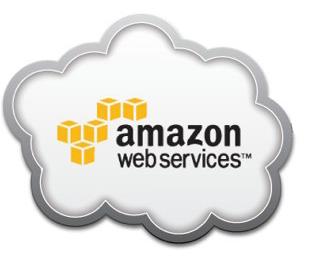 ‹#›
Resumen del módulo 1
Lección 1.1: Contexto donde surge Big Data: Dispositivos y aplicaciones

Lección 1.2: Definición de Big Data

Lección 1.3: Aplicaciones analíticas

Lección 1.4: Principales problemas de las 5v’s
Big Data
Volumen
Veracidad
Variedad
Valor
Velocidad
‹#›
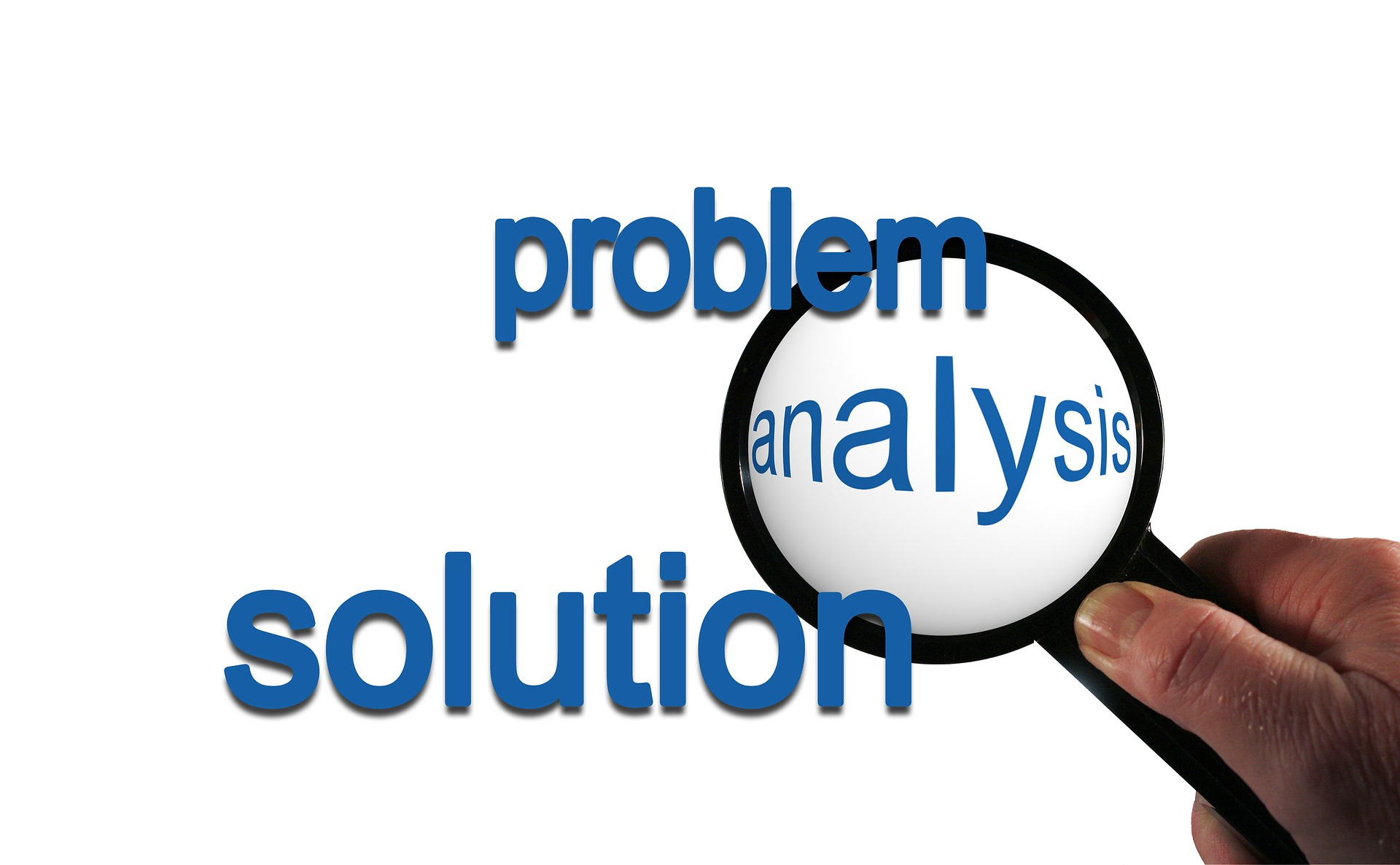 Contacto
Dudas, comentarios y noticias acerca del curso
Email: lucentialab@gmail.es 
Twitter: @lucentialab
Página web del curso: http://ibigdata.es 
Otras webs
Grupo de investigación Lucentia  http://www.lucentia.es/ 
Canal de YouTube   https://www.youtube.com/user/lucentialab
Plataforma UniMOOC  http://unimooc.com/